Modern Algebra              By          Prof.R.Gayathiri Devi     Department of Mathematics
Abstract Algebra
Abstract algebra (occasionally called Modern algebra) is 
 the study of algebraic structures.
        Albegraic structures include Groups, Rings, Fields, Modules, Vector space, Lattices and algebras.
        Algebraic structures , with their associated homomorphisms, form mathematical categories. Category theory is a formalism that allows a unified way for expressing properties and constructions that are similar for various structures.
GROUPS
RING
DISTRIBUTIVITY :
               Distributivity generalises
the Distributive law for numbers.
(a+b) x c  = a x c + b x c         and 
 c x (a+b) = c x a + c x b,
          and x is said to be 
distributive over +.
A ring has two binary operators (+) and (x) , with x distributive over +.
     Under the first operator (+) it forms a abelian group.
    Under the second operator (x) it is associative ,  but it does not need to have identity , or inverse , so division is not required.
    The additive (+) identity element is written as 0 and the additive inverse of a is written as –a.
EXAMPLE :
     
    Commutative Rings
&
   Non- commutative Rings
FIELD
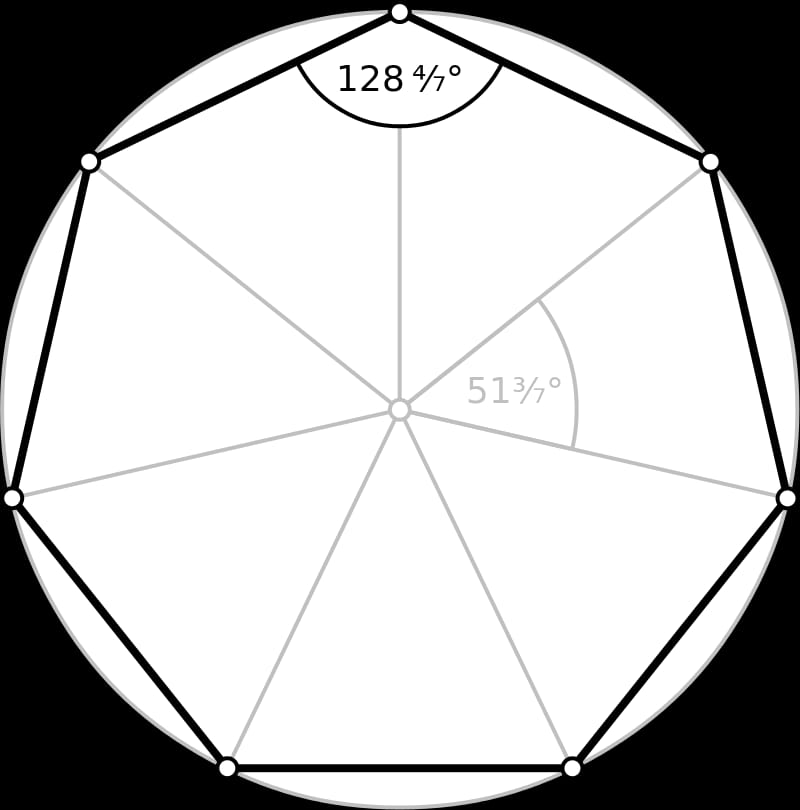 EXAMPLES :

      The rational numbers , The real numbers & The complex numbers
VECTOR SPACE
Let us consider the field F. 
          It consists of vectors . The Linear Independent 
vector form a basis. The collection of basis is known us SPAN.
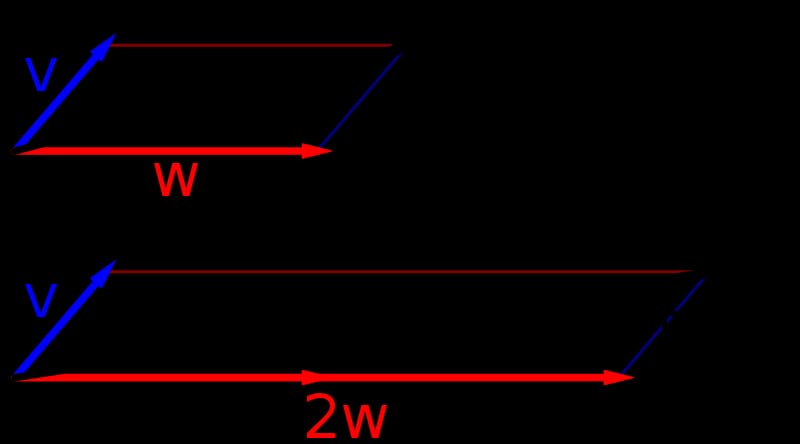 EXAMPLE :

     Arrows in the plane
     Euclidean vector
APPLICATION OF ABSTRACT ALGEBRA
MEDICAL SCIENCE
ENGNEERING
ASTRONOMY
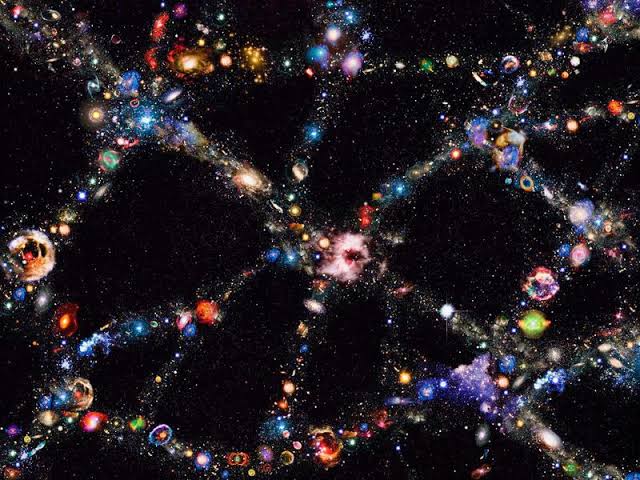 USES AND APPLICATION
NETWORK TOPOLOGY
ROBOTICS
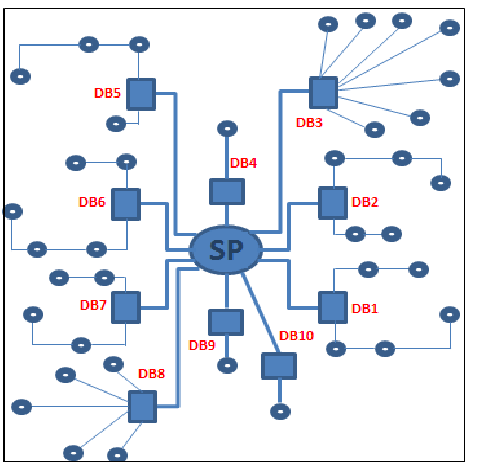 THANK YOU